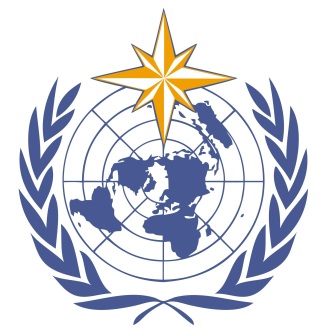 Regional Training on Severe Weather Forecasting and Warning Services:Workshop on Public Weather Services 26-30 March 2018. Hanoi, Vietnam
WMO
Country Report on
Public Weather Services in Lao PDR
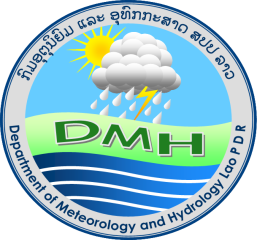 Miss. Phetlasy   SOMCHANMAVONG.
Weather Forecasting Division and Early warning Division.

Department of Meteorology and Hydrology (DMH)
Ministry of Natural resources and Environment (MONRE)
Outline
DMH`s role and responsibity disaster Management.
Current weather Warning Dissemination Systems.
-  Warning criteria.
Dissemination.
Challenges.
Concerns.
III. Gape in Warning Production
- Gaps in dissemination
Gaps in collaboration with main SWFDP
I. The role of the Department of Meteorology and Hydrology
The Department of Meteorology and Hydrology: "Hattha" is a science department that is incorporated into the structure of the organization.
Creating and expanding the meteorological station - hydrology; Collect meteorological and hydrological data across the whole range
A member of the World Meteorological Organization
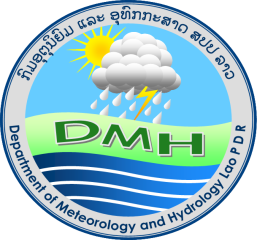 Provides meteorological and hydrological information to air forecasting, water forecasting and socio-economic development across the country.
Manage and provide disaster information
Train
Forecasting meteorological and hydrological precautions
To prevent and reduce the damage to life and property of the nation and parents from natural disasters Nationality
II.Current Weather Warning Dissemination System
Heavy rainfall
Local Storm (Strong wind)
Flash Flood
Landslides
Drought
Floods
Typhoon
Cold weather
Hot weather
Warning Criteria
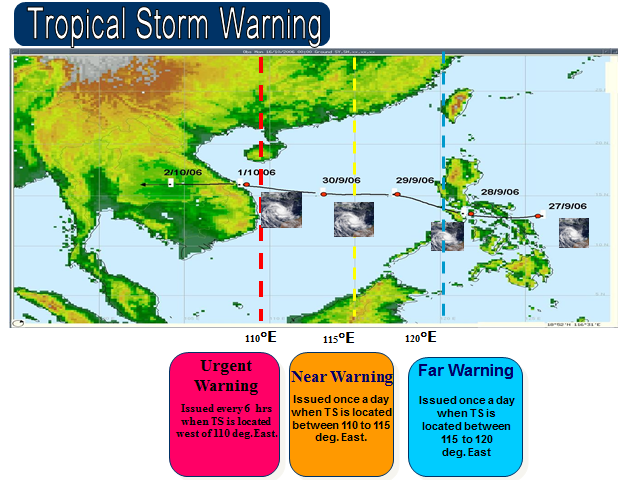 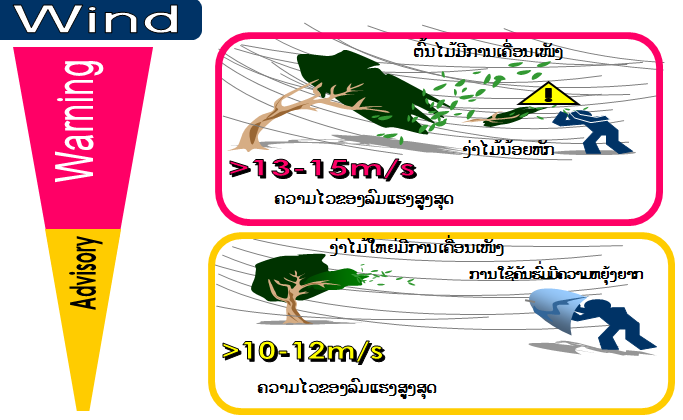 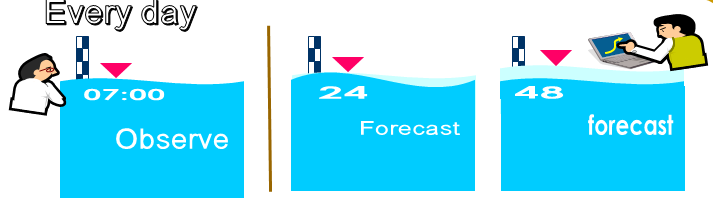 Dissemination System in Lao PDR
Department of Meteorology & Hydrology 
http://dmhlao.etllao.com
WMO
GTS Network
LNMC
Provincial Hydro – Meteo Stations
Mass Media     TV Radio News
Prime Minister’s Office
MAF
Provincial TV  Radio
MONRE
Aviation.
Intl. Airport
NDMC  ( NDMO)   Line ministries concerned
Local Authorities
Electricity    Hydro– power
Provincial Agriculture and Forestry Services
PDMC
DDMC
People  in affecting areas
M I H
Districts & villages affected areas
Village Disaster Prevention
Private companies
Inter view
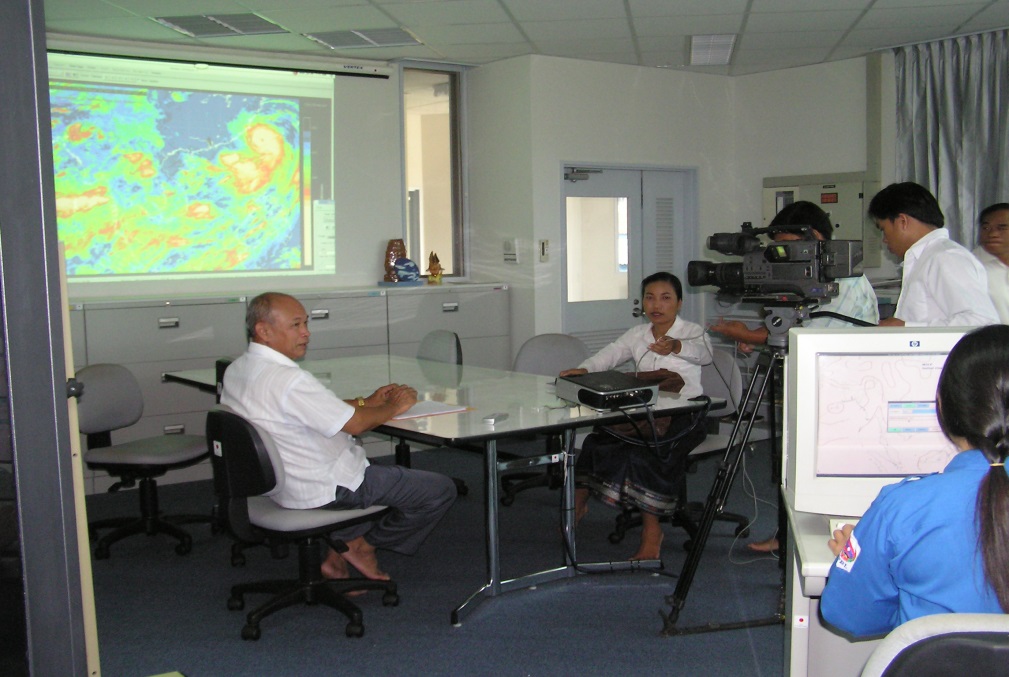 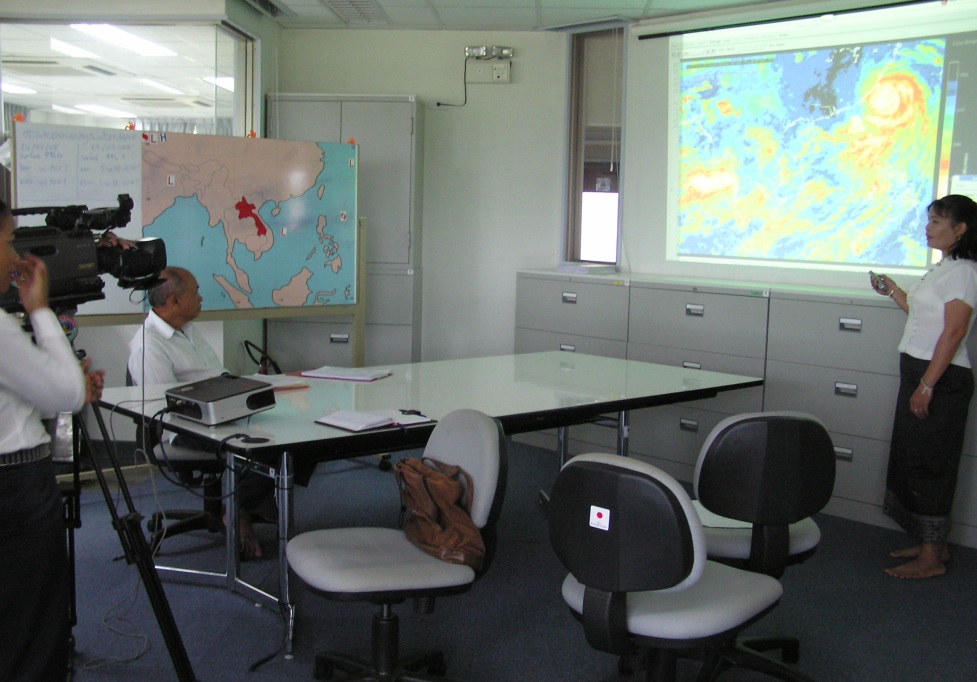 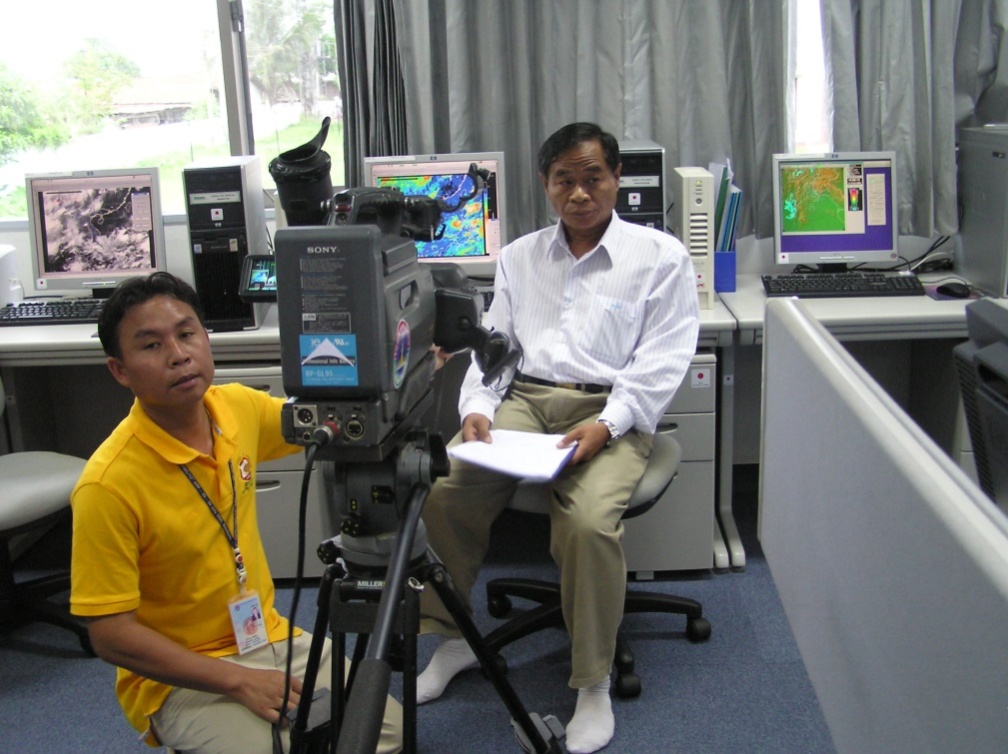 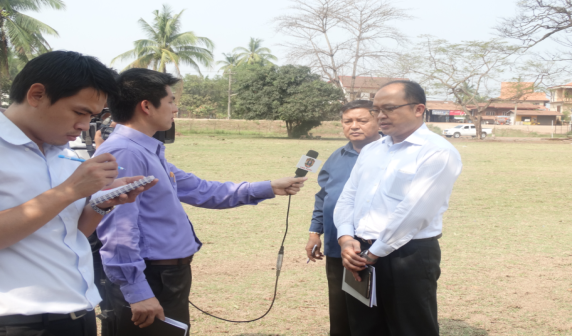 Training to mass media, public and student
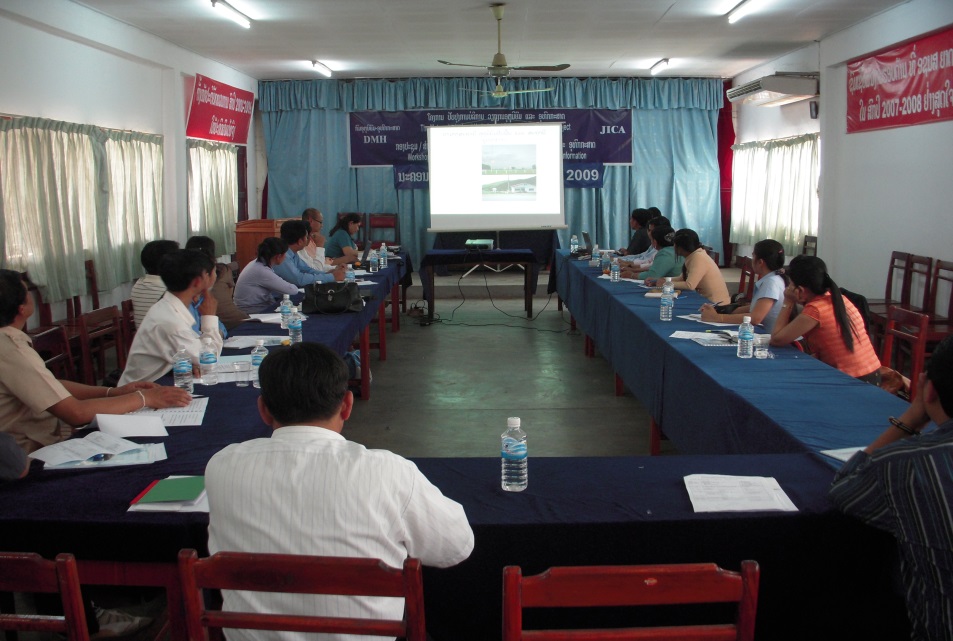 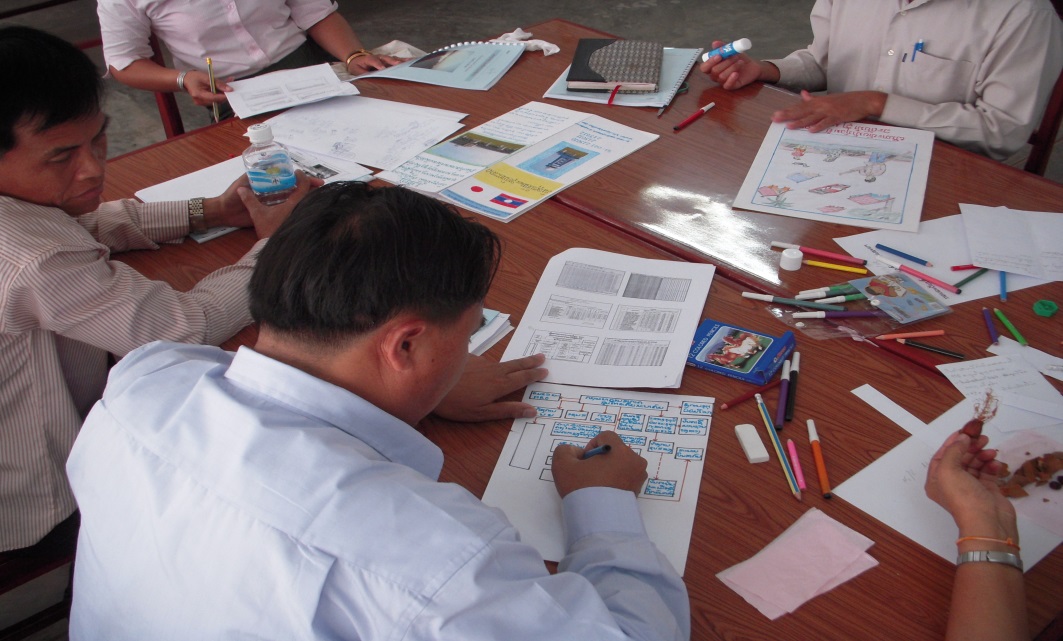 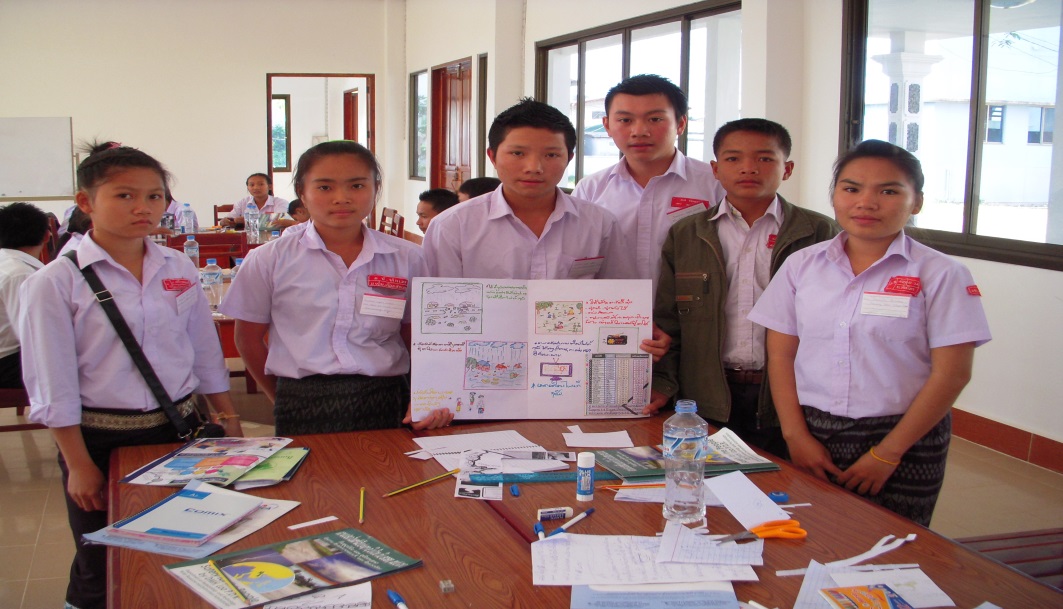 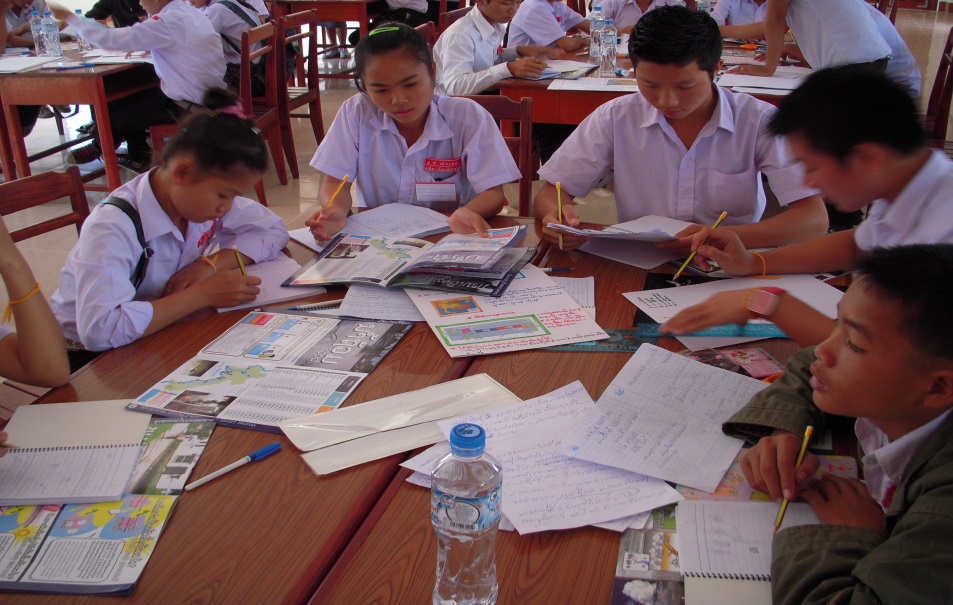 Challenges
Communication is also cumbersome, some areas have a hard time communicating.
Sometimes  Weather Forecast are wrong because can not access the models in time because the internet has problem, a power outage.
pressures
Forecasting is sometime also an error in notification.
Sometimes  Forecasters  are wrong because can not access the models in time because the internet has problem
concerns
Notifications are sometimes delayed sometimes people do not understand do not believe in forecasting alerts, so disaster happen and can not resolved it affect the people.
III. Gape in Warning Production
Gaps in dissemination
When the alert was issued, people did not believe in alert, caused a disaster and could not be resolved in time.
Gape in Collaboration with main SWFDP
All models are not accessible to all models.
The data in the Forecaster model is not yet certain to see Which country models are accurate.
Thank you for your kind attention !
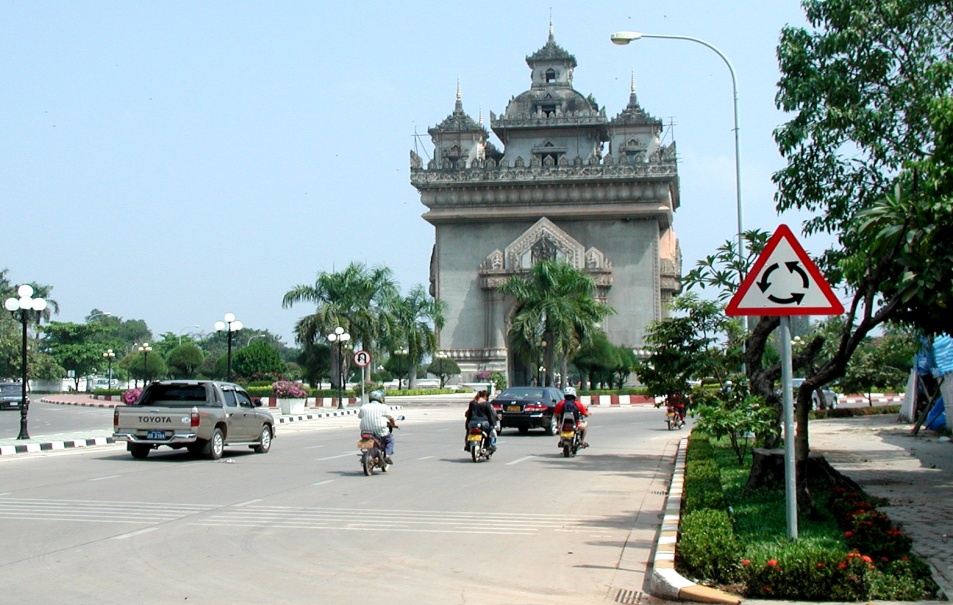